Ser y Estar
“to be” or not “to be”…?
1
Ser y Estar en español…
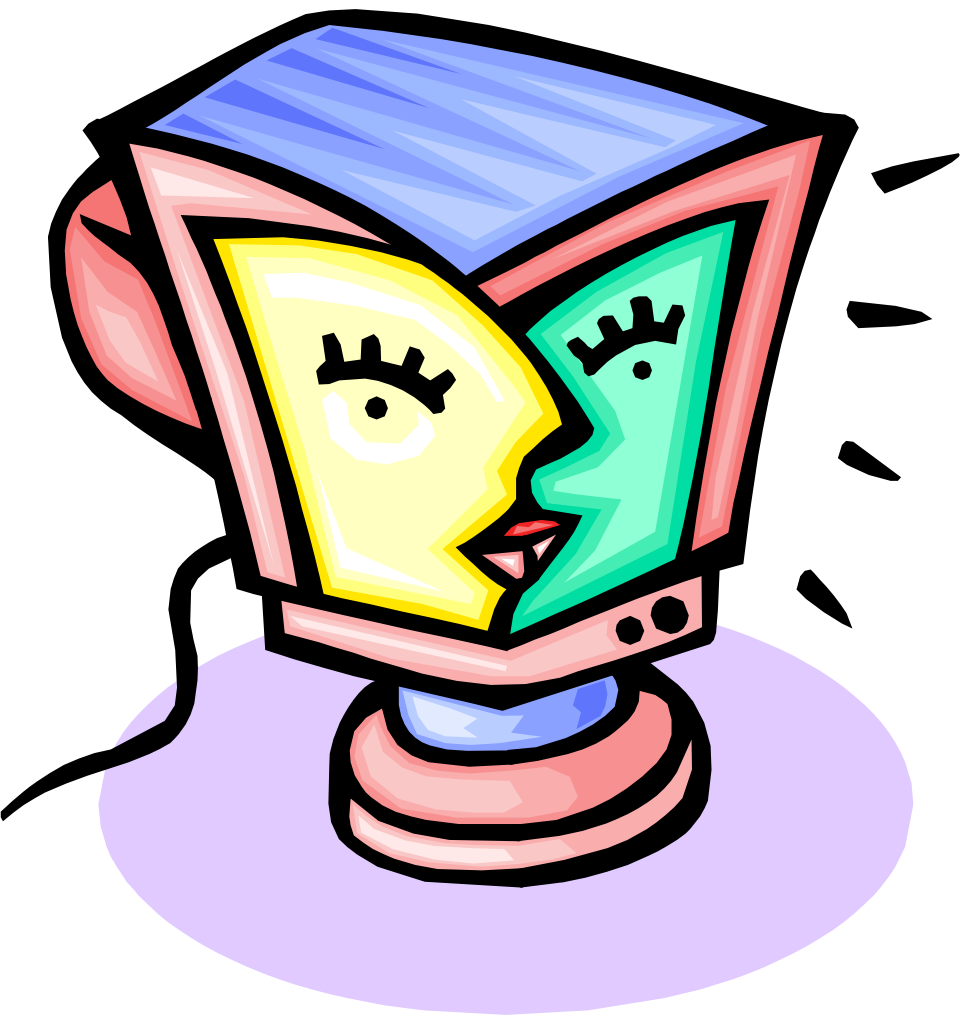 Both verbs mean “to be”
Used in very different cases
Irregular conjugations
2
¿Cuáles son las formas?
Ser
Estar
Soy
Eres
Es
Somos
Sois
Son
Estoy
Estás
Está
Estamos
Estáis
Están
3
Los usos del verbo Ser:
Origin of a person or thing (el origen)
Identification (la identificación)
Characteristics (las características)
Telling time (la hora) and date (la fecha)
Time and place of an event (un evento)
With the preposition “de” (possession, material)
4
Algunos Adjetivos con SER:
(unas características)
rojo
nuevo
fantástico
verde
bueno
popular
divertido
alto
cariñoso
simpático
5
El Origen:
Juan es de España.
El libro es de Guatemala.
Mis primos son de Buenos Aires.
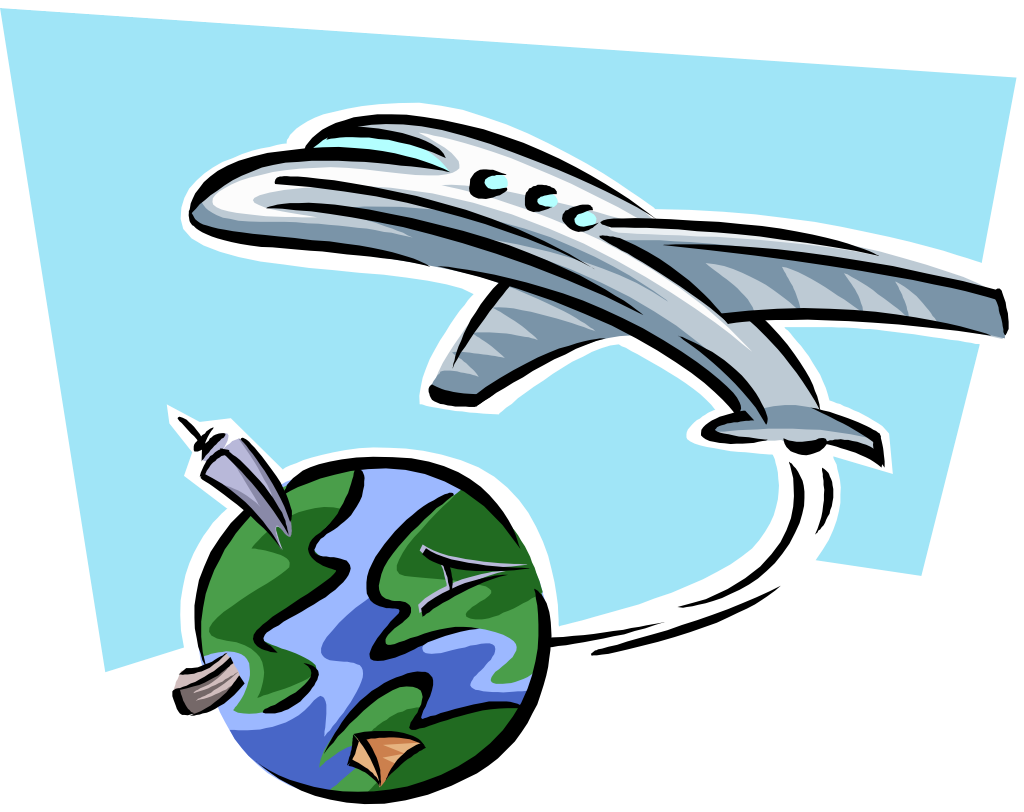 6
La Identificación:
Tú eres la hermana de Pedro.
Nosotros somos americanos.
El Sr. Ayala es profesor de español.
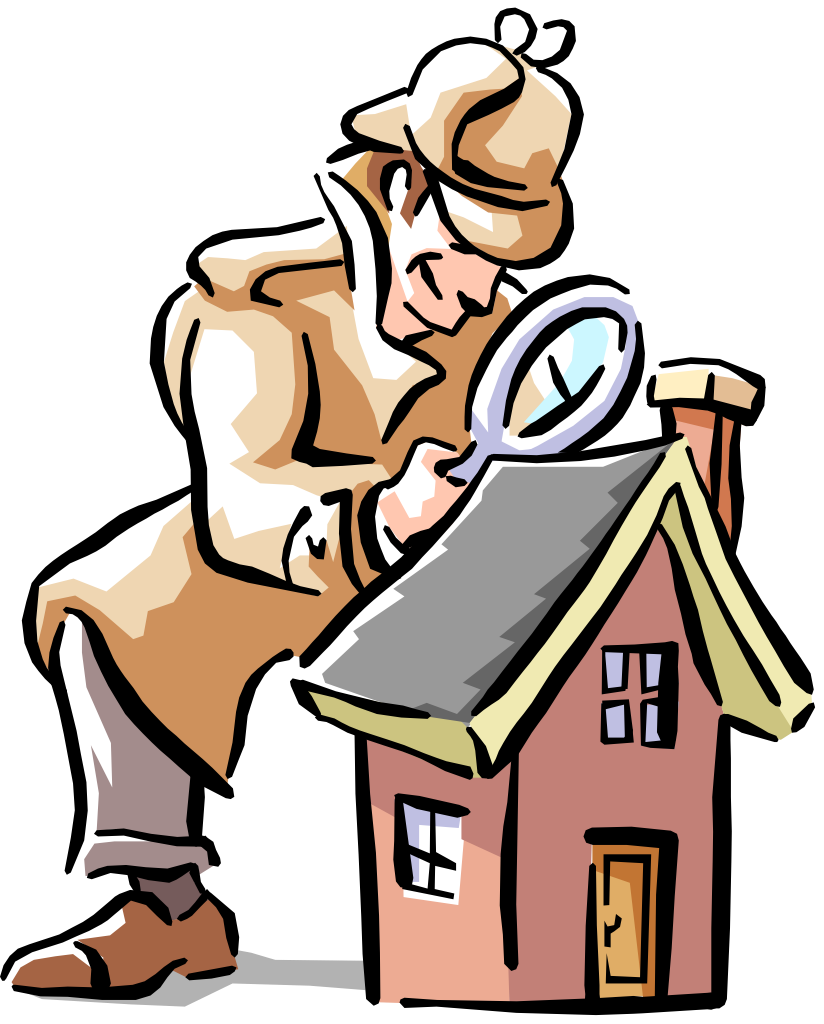 7
Las Características:
Yo soy muy alto y delgado.
Carmen y Pablo son jóvenes.
Esta clase es aburrida.
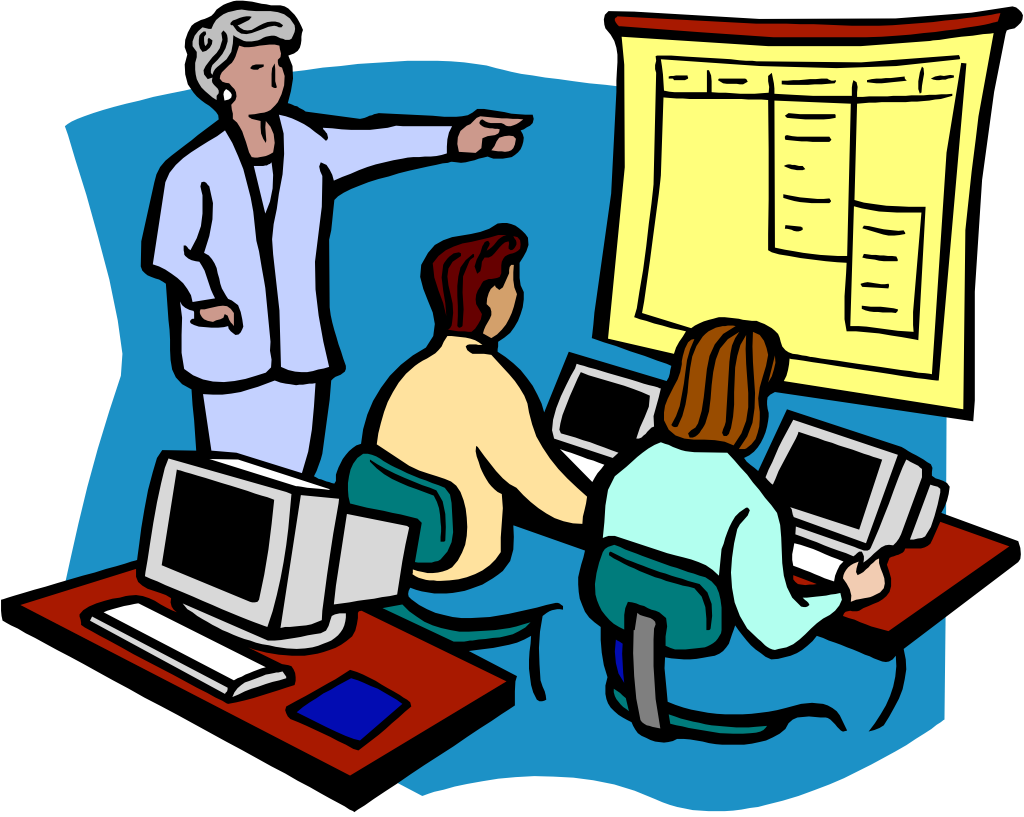 8
La Hora y la fecha:
¿Qué hora es ?
Son las tres de la tarde.
Hoy es el 17 de febrero.
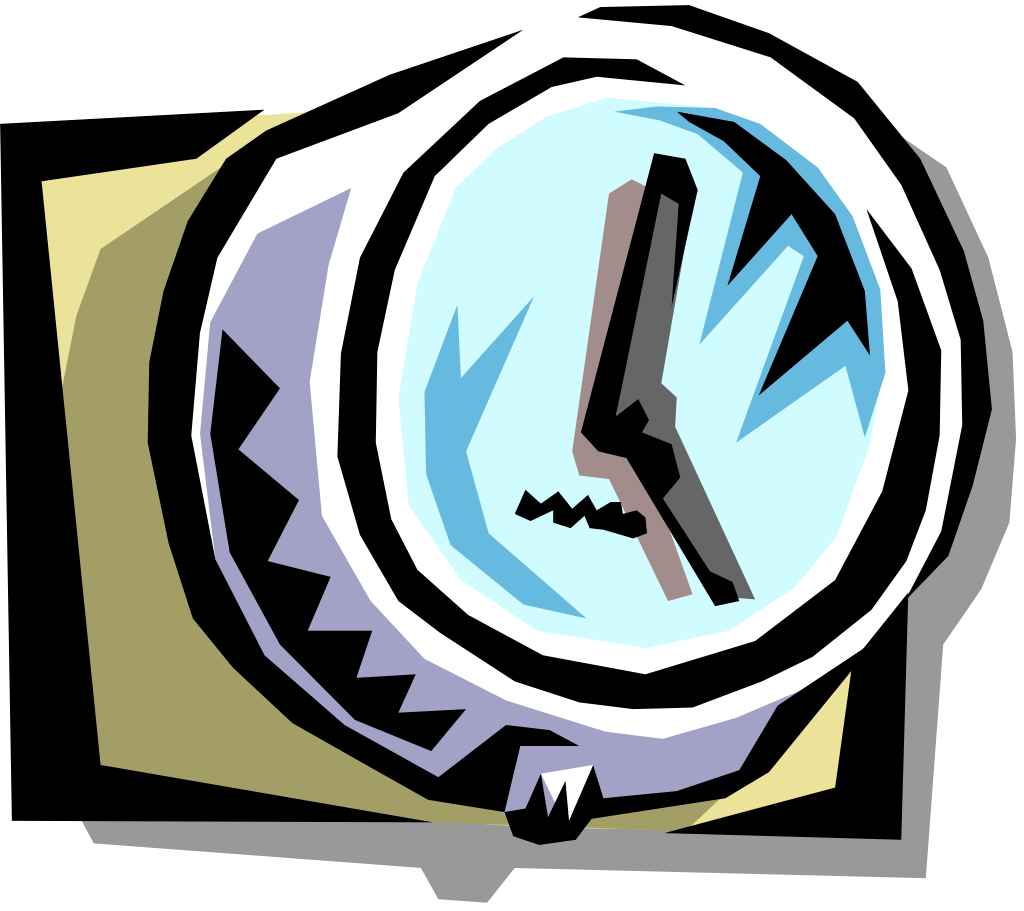 9
Un Evento:
La clase es a las ocho.
La fiesta es en mi casa.
Los conciertos son en el parque.
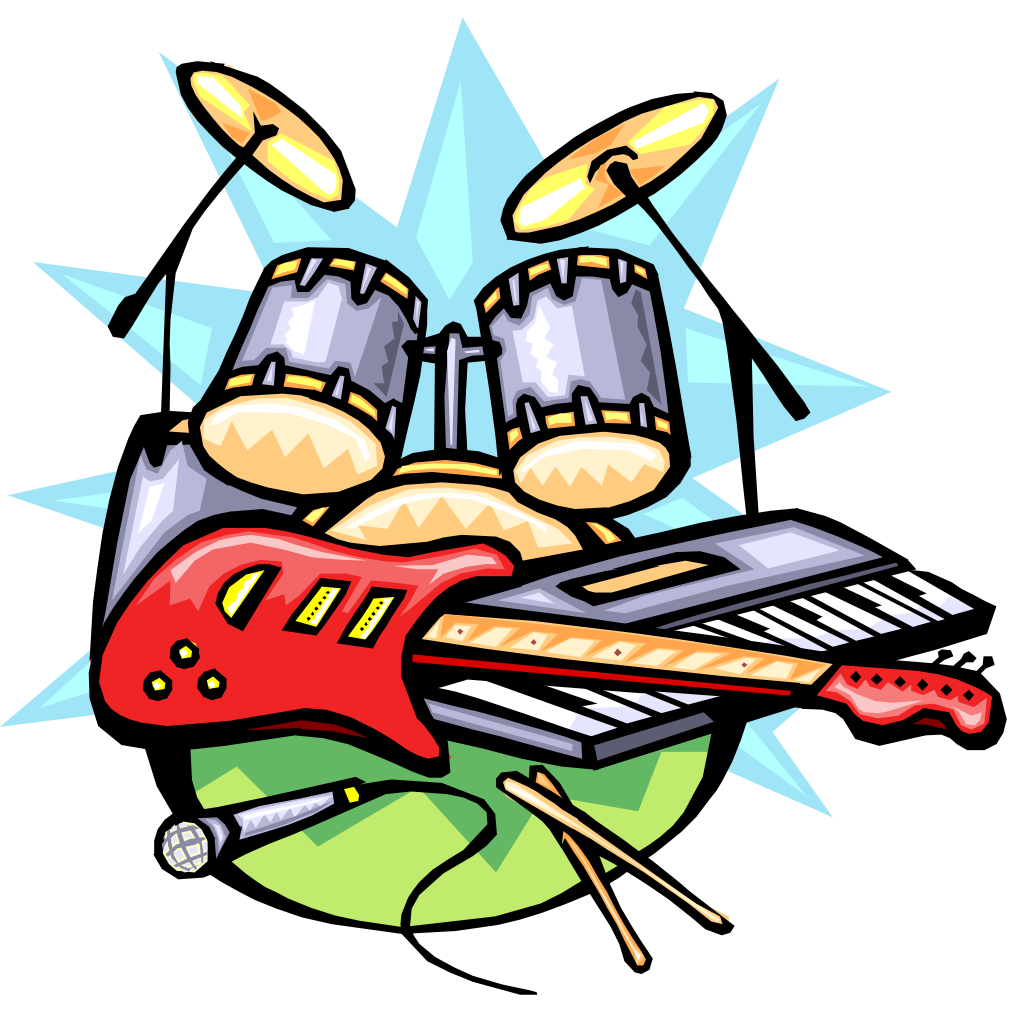 10
La preposición “de”:
Possession:
El libro es de María.
Material:
El pupitre es de metal y plástico.
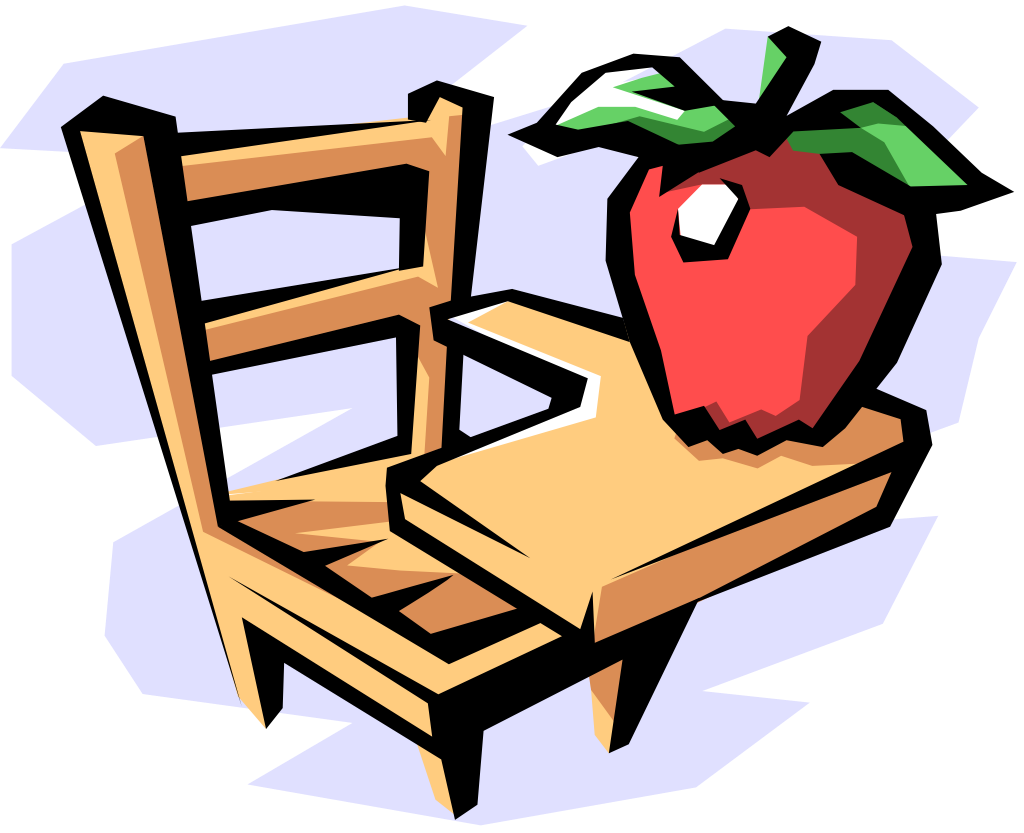 11
Los usos del verbo Estar:
Location of a person or thing             (la localización)
Conditions (las condiciones)
Impressions or opinions (las opiniones)
12
Algunos Adjetivos con ESTAR:
(unas condiciones)
abierto
cansado
nervioso
limpio
libre
cerrado
enfermo
sucio
contento
ocupado
13
La Localización:
Madrid está en España.
Mis libros están en mi casa.
¿Dónde estáis vosotros?
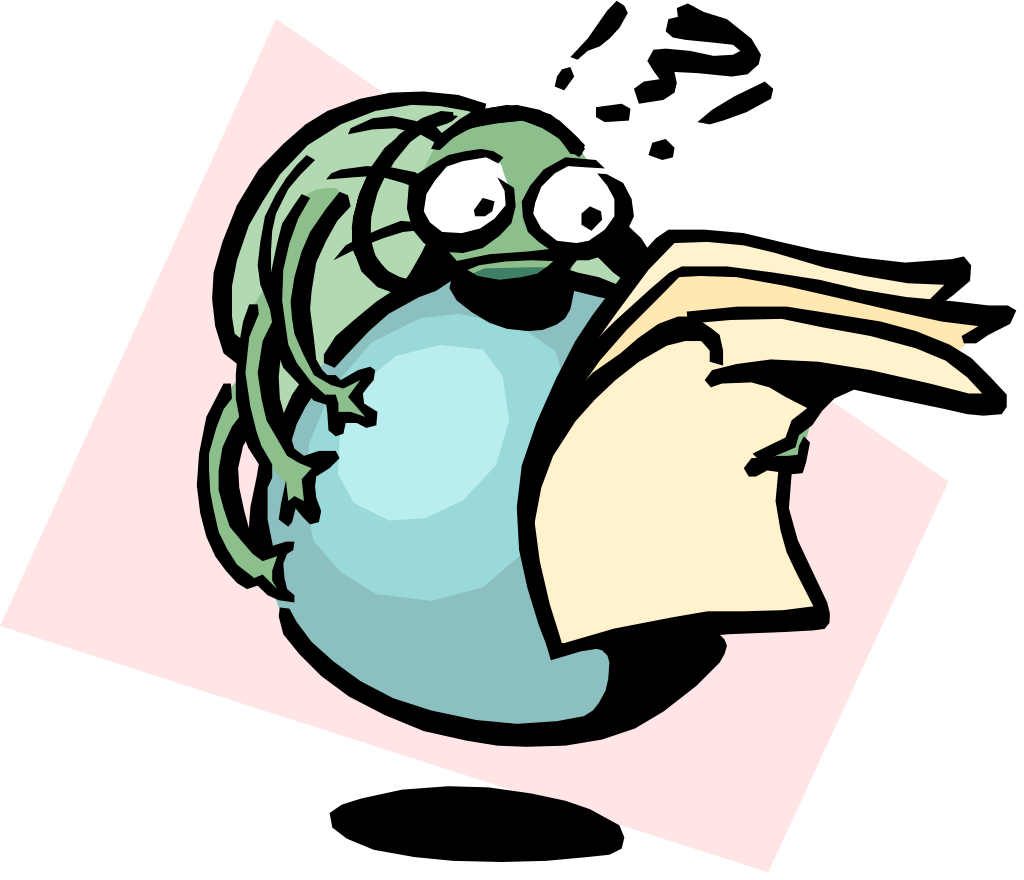 14
Las Condiciones:
El teléfono está libre ahora.
Marcos y Elena están nerviosos.
Mateo siempre está contento.
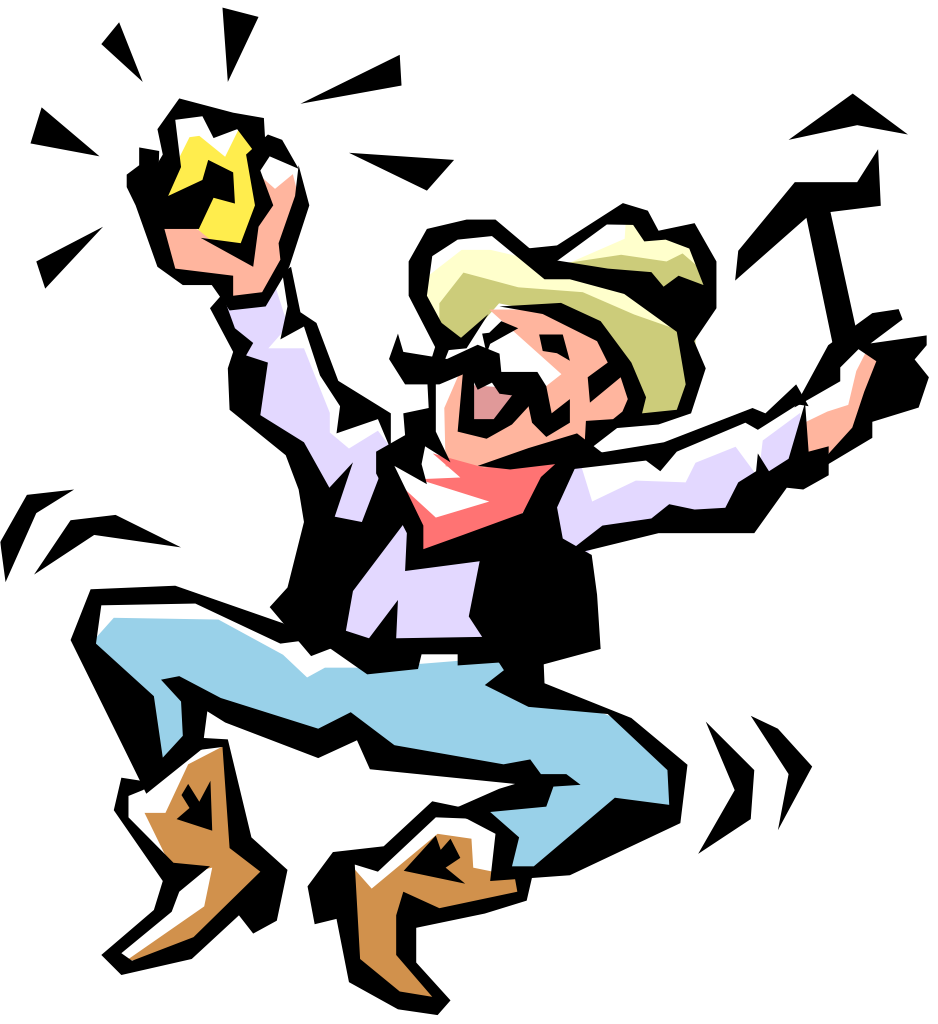 15
Las Opiniones:
Tu hermana está bonita hoy.
El pescado está muy bueno.
El Sr. Sanchez está joven cuando juega al fútbol.
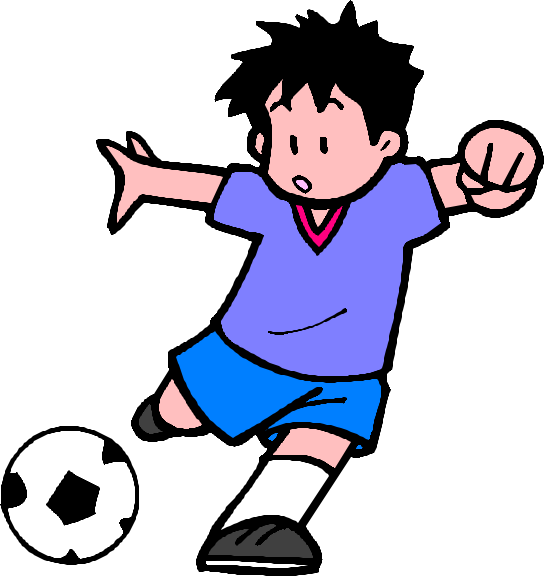 16
¿Cuáles son los usos de estos verbos?
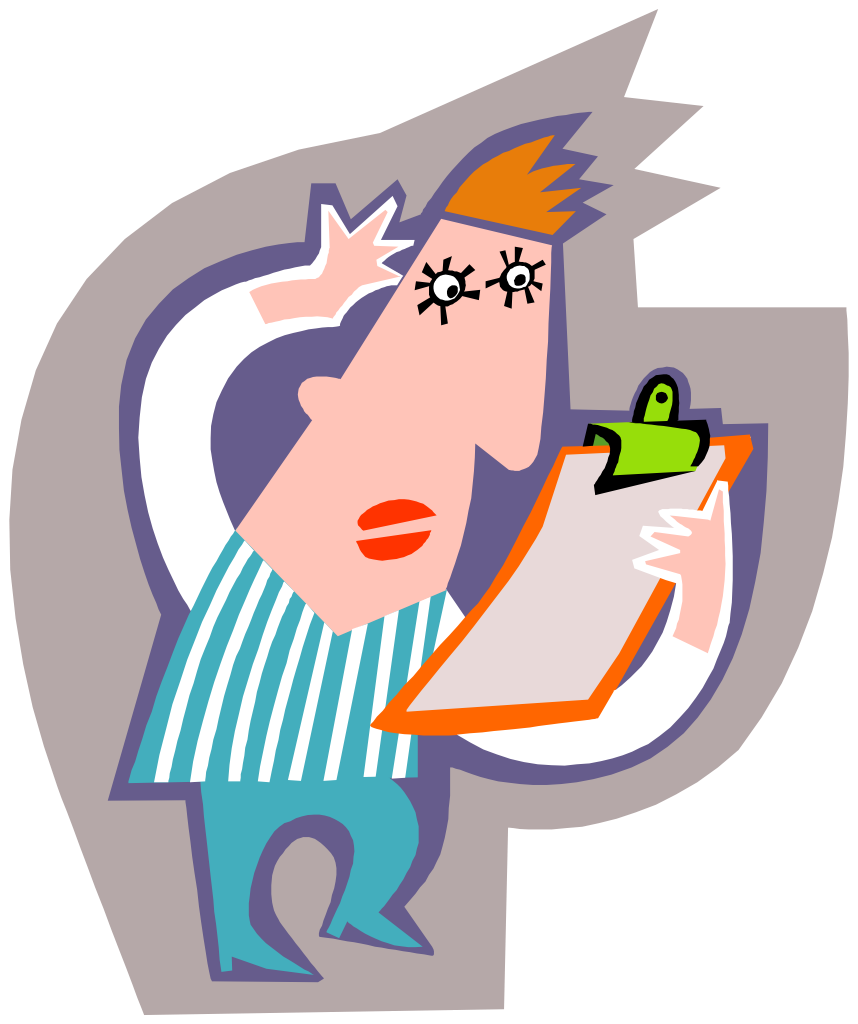 17
Los usos del verbo Ser:
el origen
la identificación
las características
la hora
un evento
possession, material
18
Los usos del verbo Estar:
la localización
las condiciones
las opiniones
19
¡Practicamos!
Mi amigo   es   /   está   de la República Dominicana.
Son   /   Están   las diez de la noche.
Los libros   son   /   están   de la profesora nueva.
El partido de béisbol   es   /   está   a las cuatro hoy.
¿Quiénes   son   /   están   los estudiantes nuevos?
Hoy yo   soy   /   estoy   muy nervioso.
20
¡Practicamos más!
¿Dónde   es   /   está   el concierto de rock?
Carmen y yo   somos   /   estamos   muy cansados.
Los profesores   son   /   están   apurados.
El libro de historia   es   /   está   muy interesante.
Mi bisabuela no   es   /   está   muy contenta hoy.
Mi madre siempre   es   /   está   ocupada.
21
¡Y más!
¿De quién   es   /   está   el camión?
El teatro   es   /   está   cerca de la tienda.
Mañana   es   /   está   domingo, ¿verdad?.
Margarita   es   /   está   muy triste hoy.
La casa nueva   es   /   está   de los García.
Juan y tú   sois   /   estáis   amigos buenos, ¿no?.
22
“How you feel and where you are 
always take the verb ESTAR.”